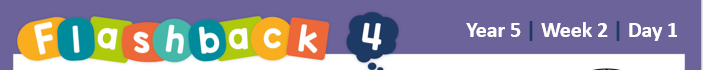 Year 5 | Week 2 | Day 1
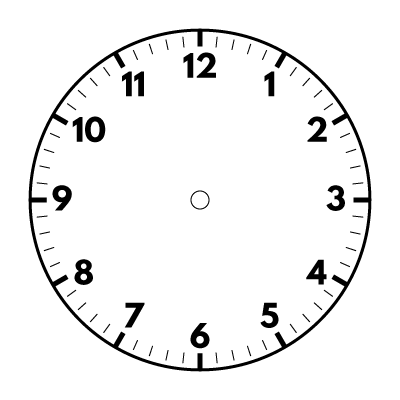 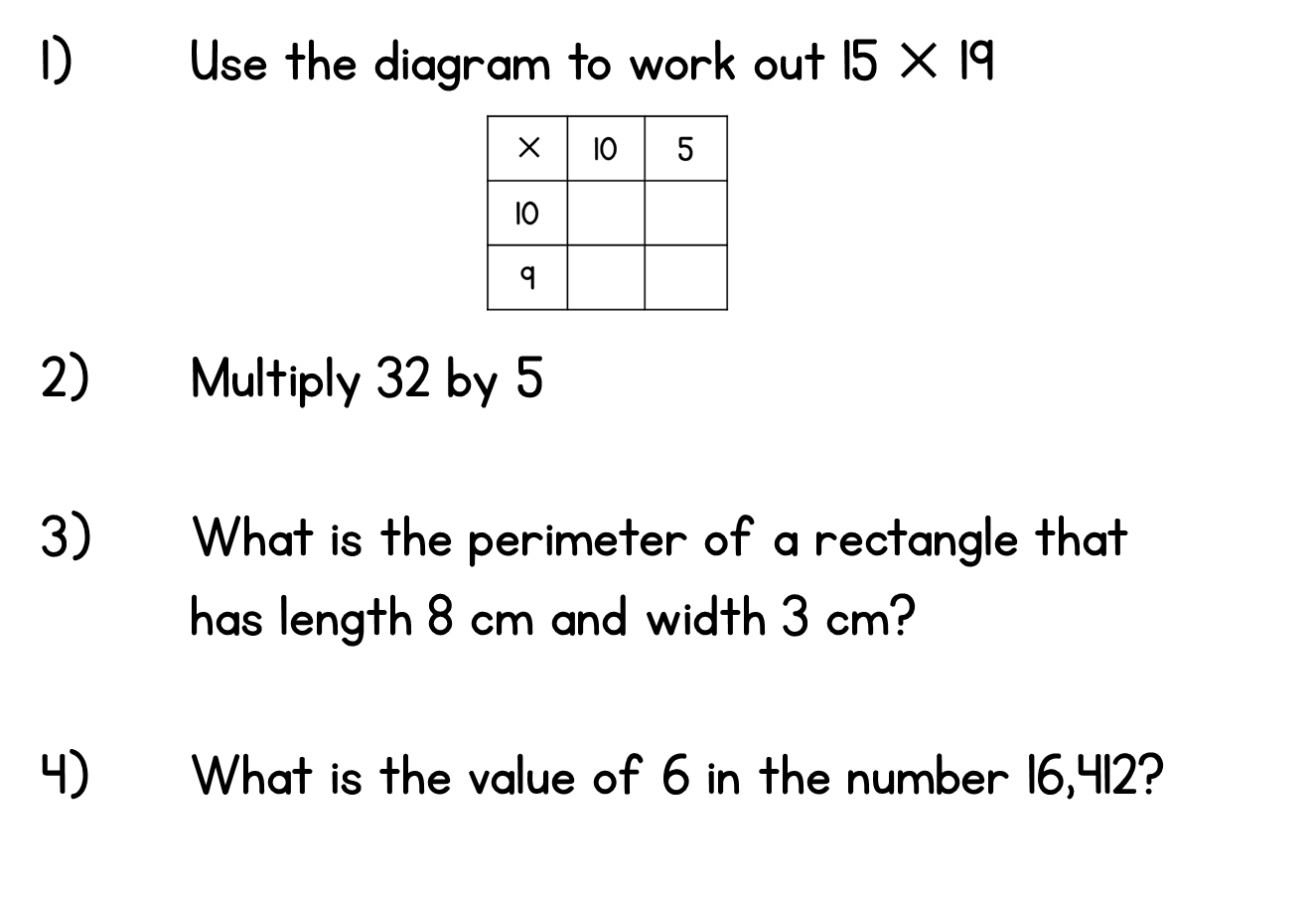 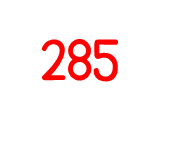 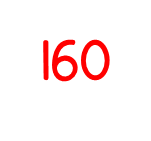 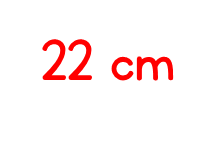 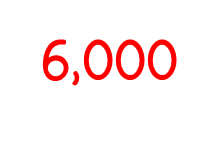 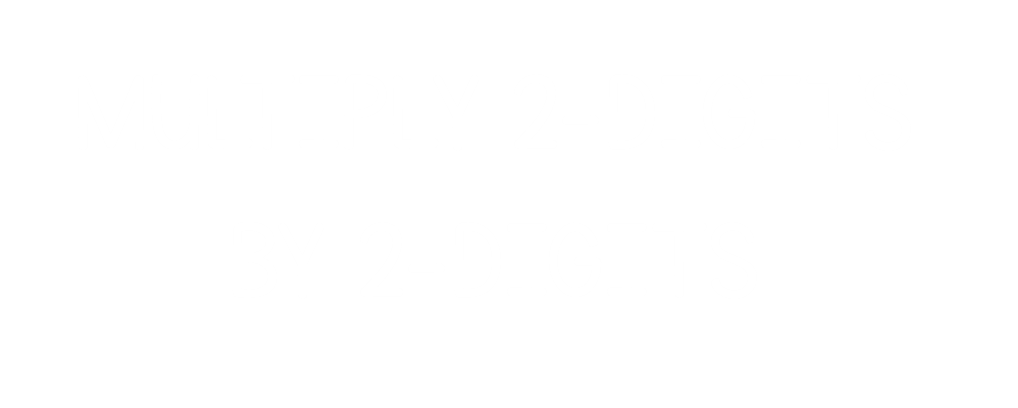 240
24
70
42
286
308
2
20
10
200
20
3
60
6
3
20
90
30
600
3
20
1
3
Now let’s look at the compact formal method:
3
20
90
30
600
2
3
20
1
3
3
20
90
30
600
2
3
20
1
3
0
9
3
20
90
30
600
2
3
20
1
3
6
9
0
3
20
90
30
600
2
3
20
1
3
6
9
0
7
1
3
1
1
3
2
3
6
9
0
7
1
3
1
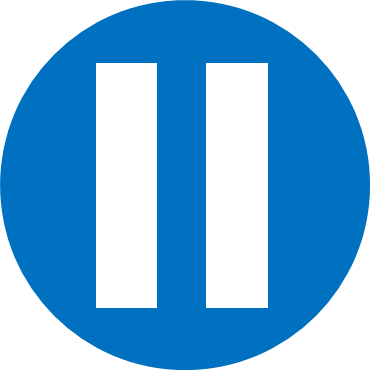 Have a think
6
2
4
6
2
2
2
4
6
8
2
0
1
0
6
6
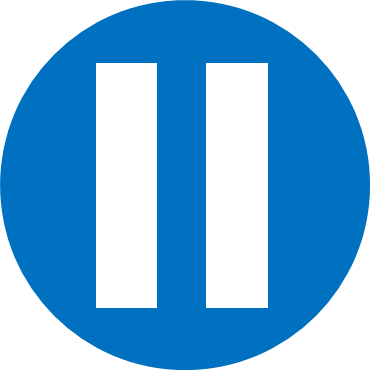 Have a think
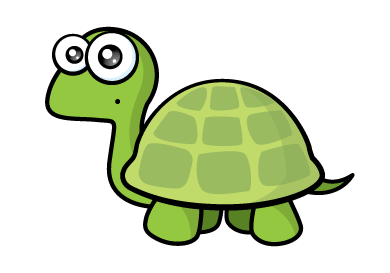 1
9
2
1
2
8
3
2
0
1
1
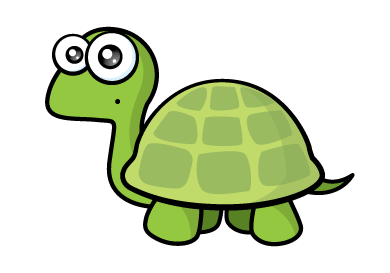 1
9
2
1
2
0
8
1
3
4
2
7
2
0
1
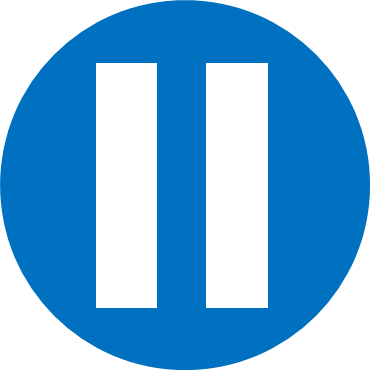 Let’s do this one together – work in your book
4
1
2
8
1
2
1
2
8
6
4
0
7
6
8
Have a go at the questions 1 - 4 on the worksheet
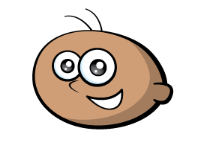 Tommy wants to find the area of the blue part of the rectangle.
35 cm
16 cm
12 cm
12 cm
7 cm
7 cm
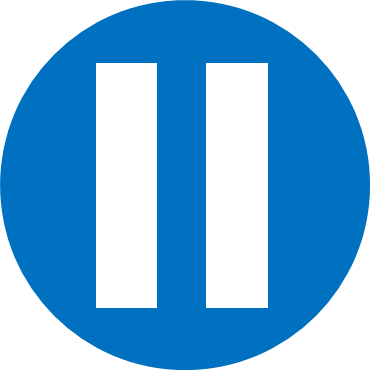 Have a think
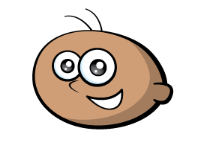 Tommy wants to find the area of the blue part of the rectangle.
35 cm
16 cm
12 cm
12 cm
7 cm
7 cm
2
1
0
3
3
5
0
5
6
0
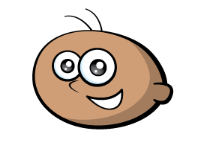 Tommy wants to find the area of the blue part of the rectangle.
35 cm
16 cm
12 cm
12 cm
7 cm
7 cm
2
Have a go at the questions on the next screen if you have completed all the ones on the worksheet
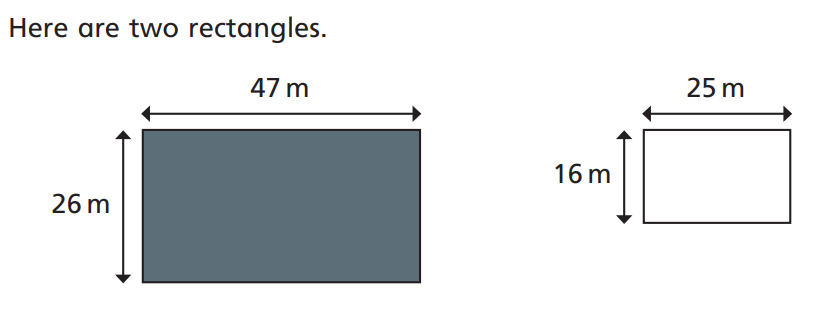 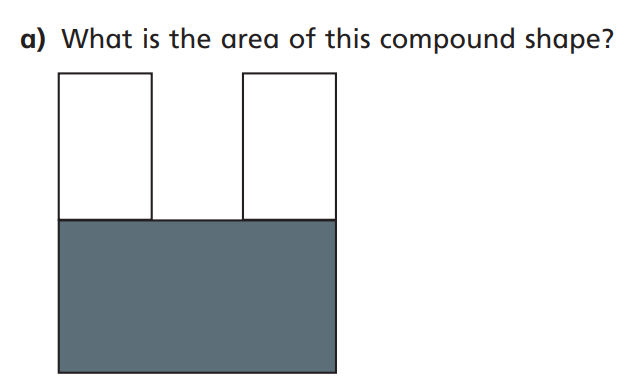 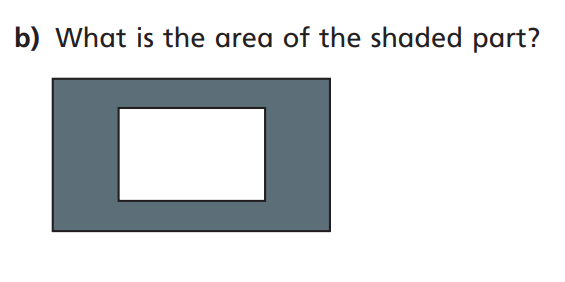